Interface Needs Review Model Diagrams
John Watson
4/9/2016
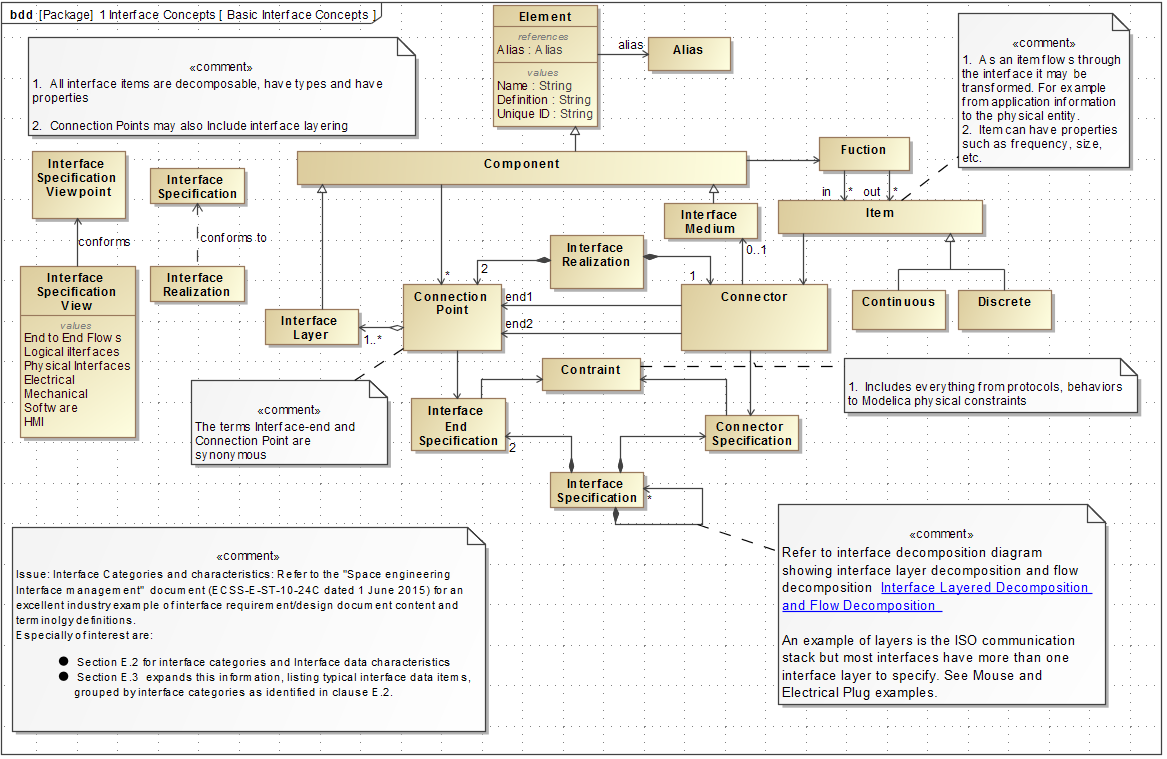 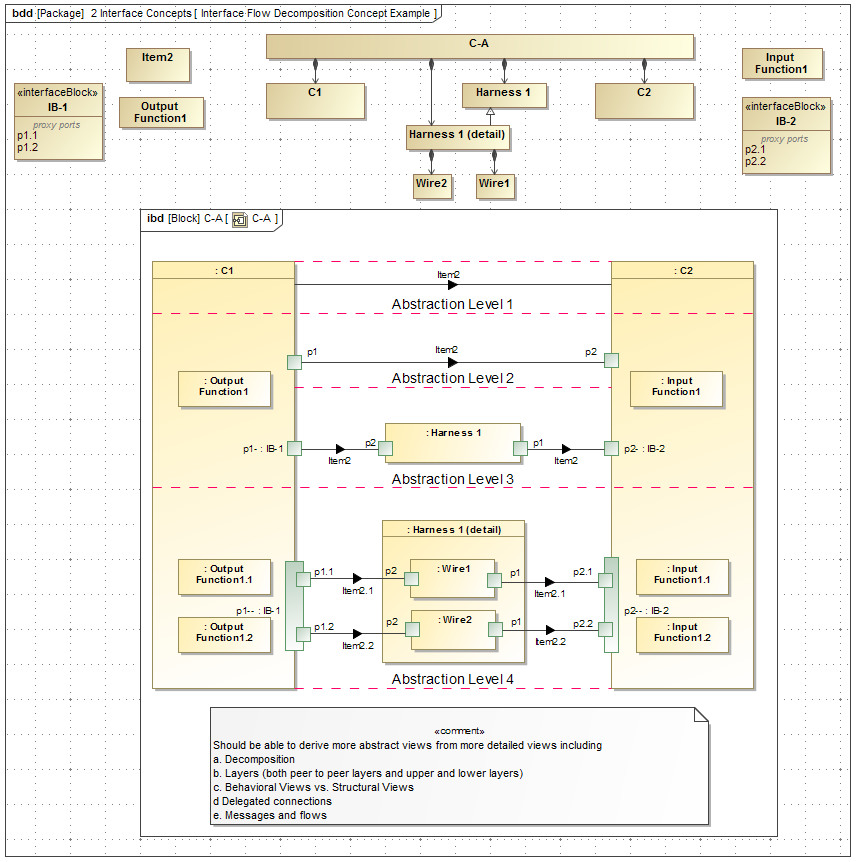 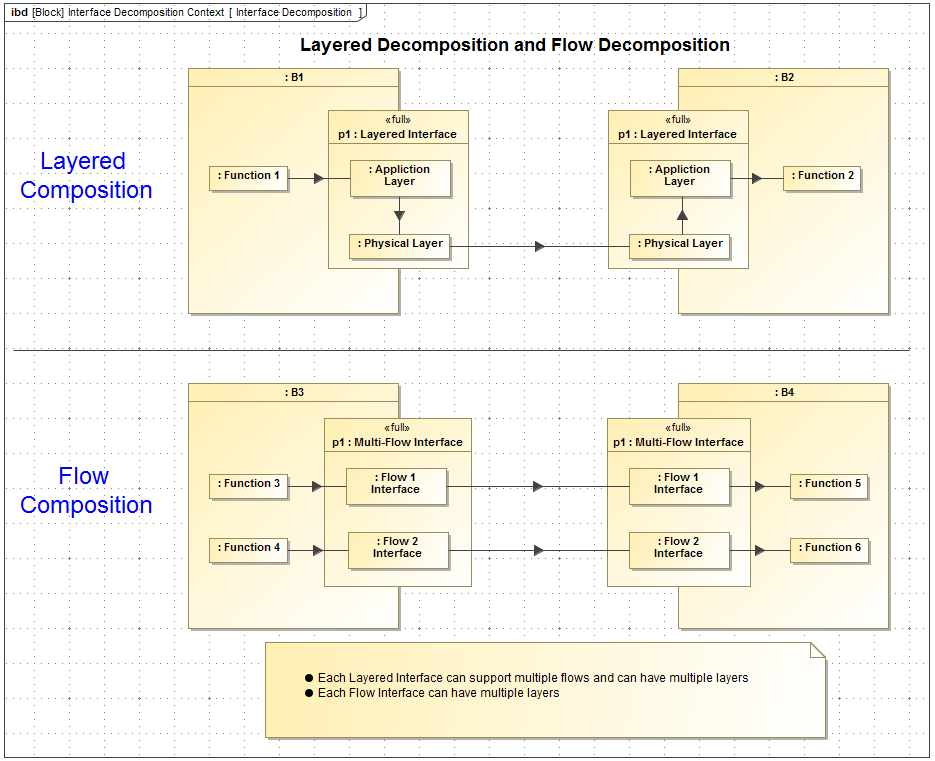 Note and Issues
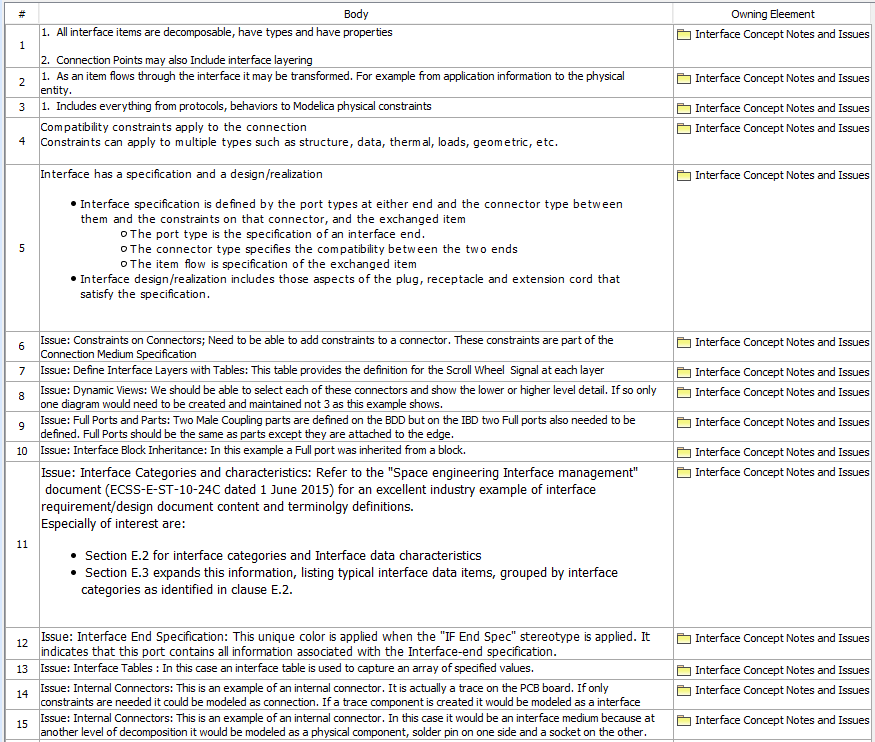 Note and Issues
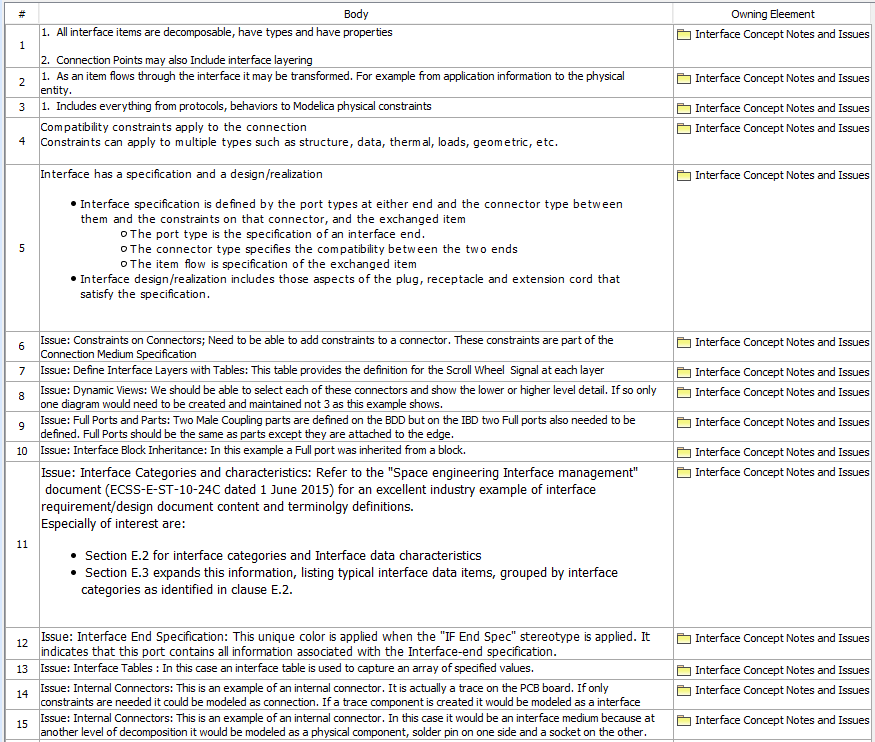 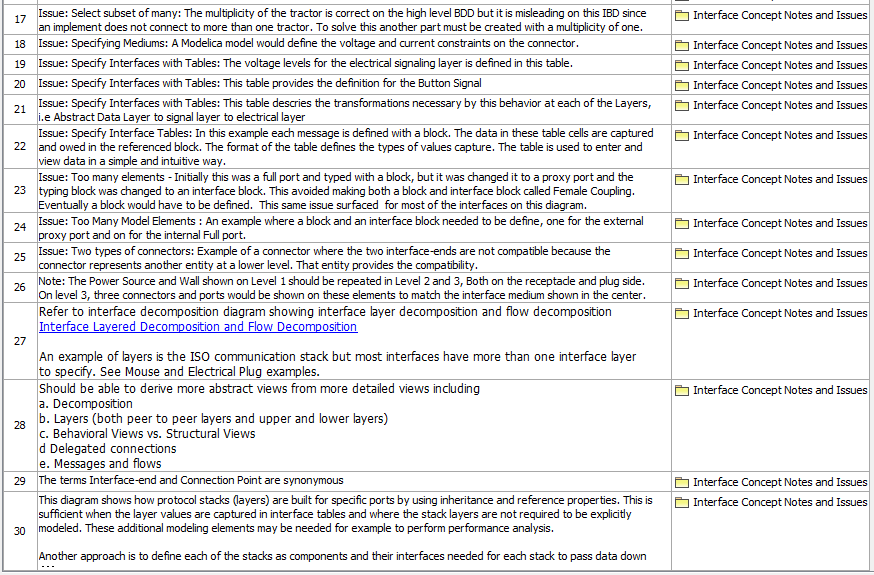 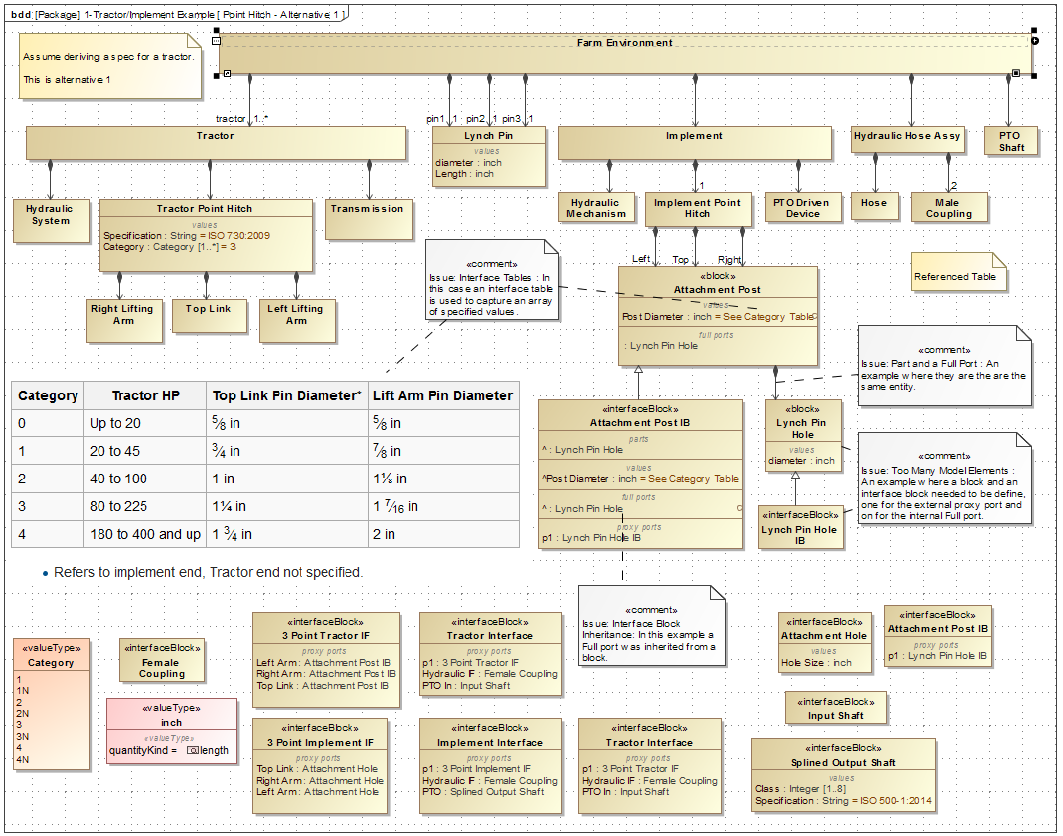 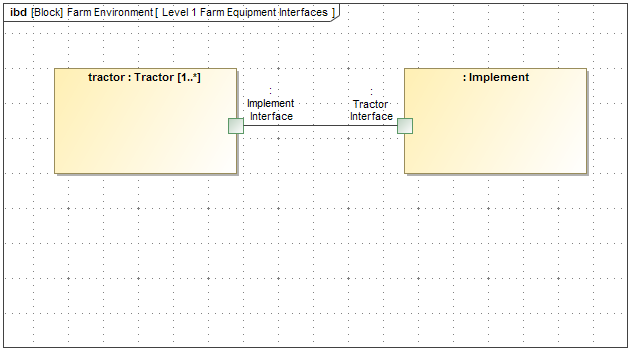 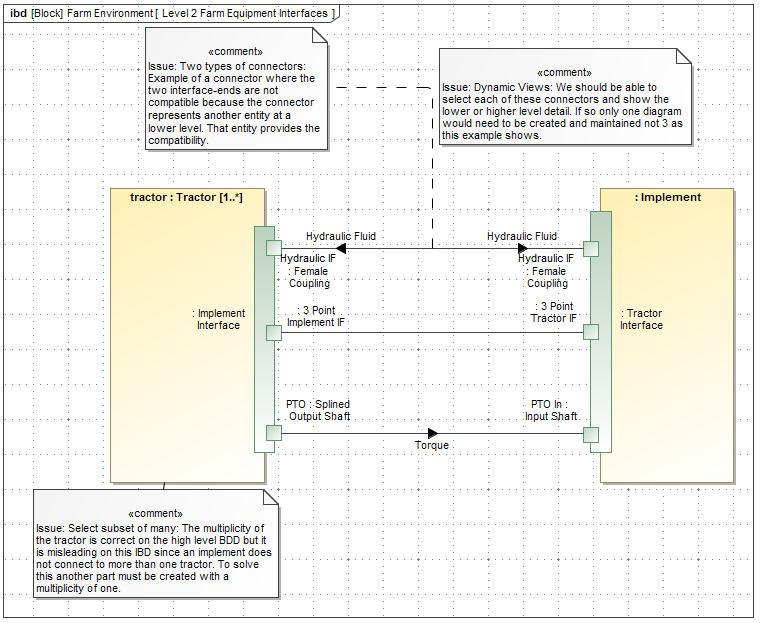 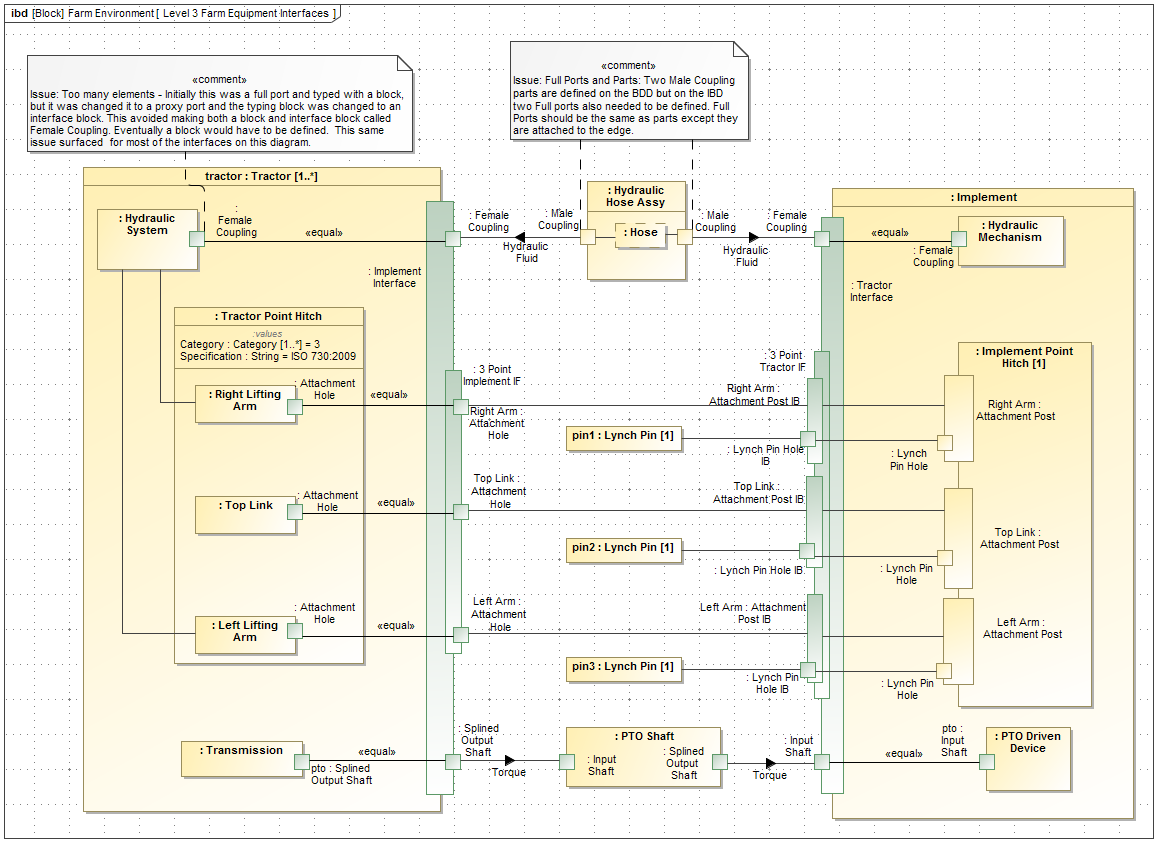 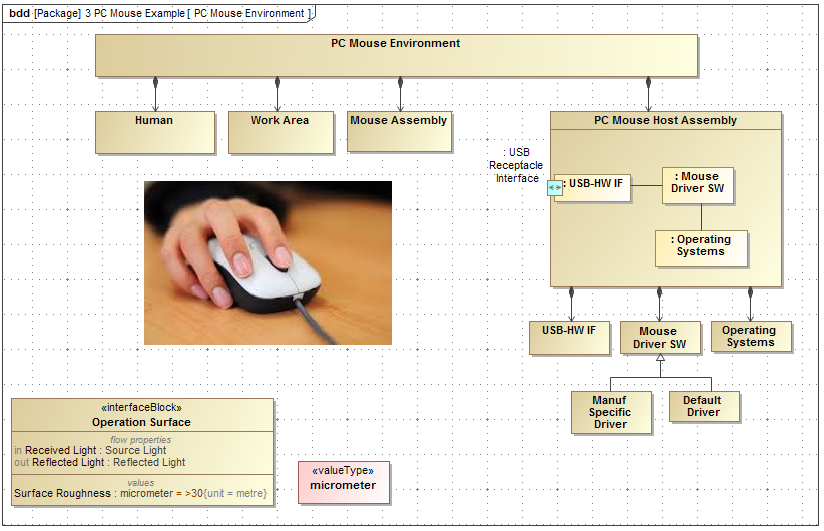 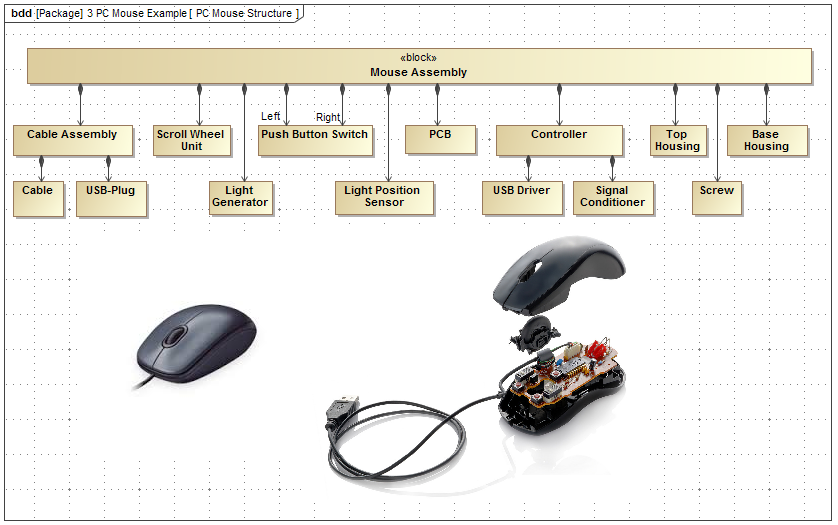 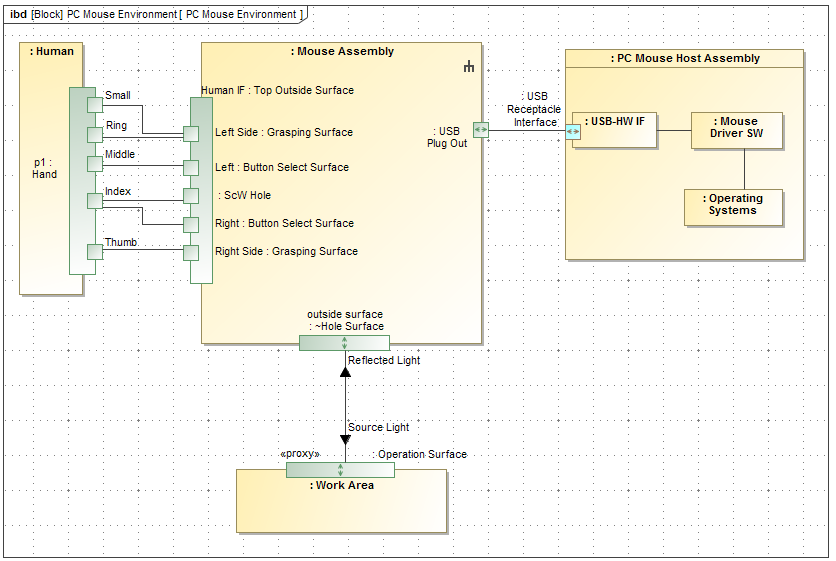 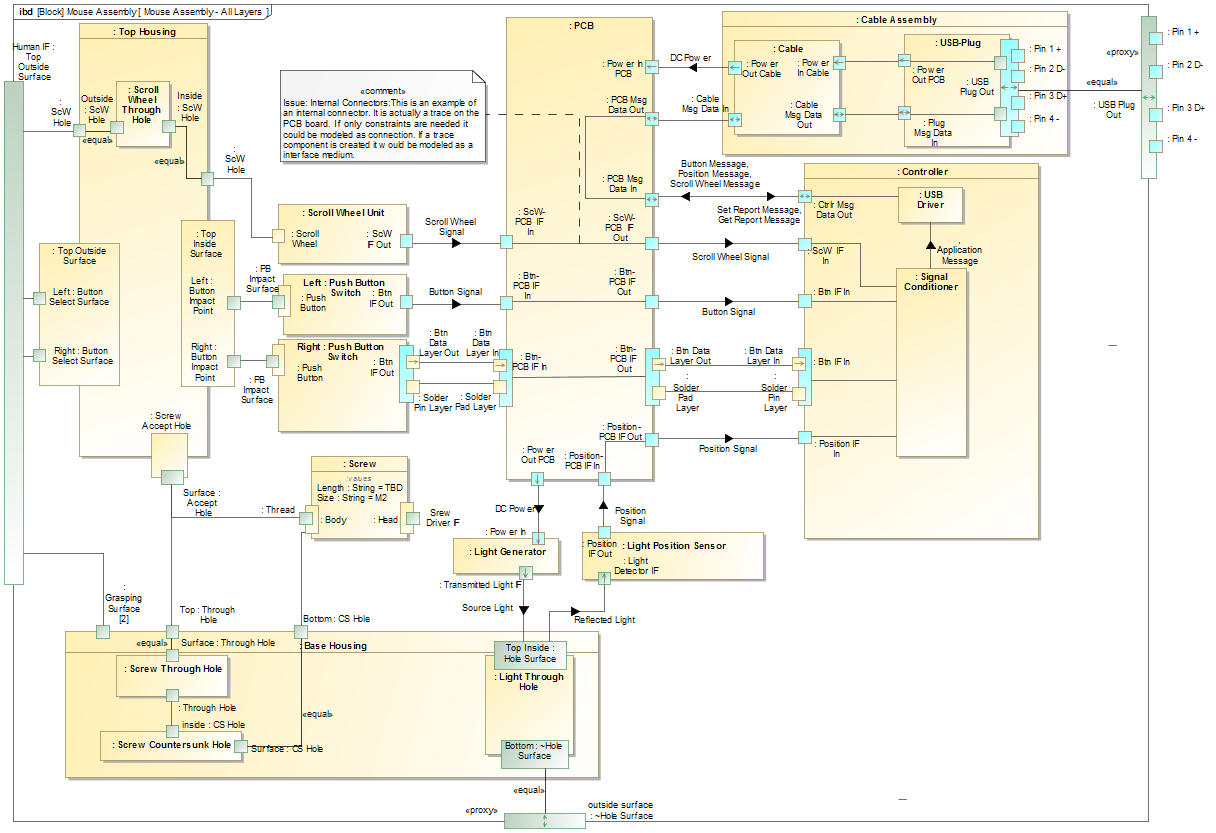 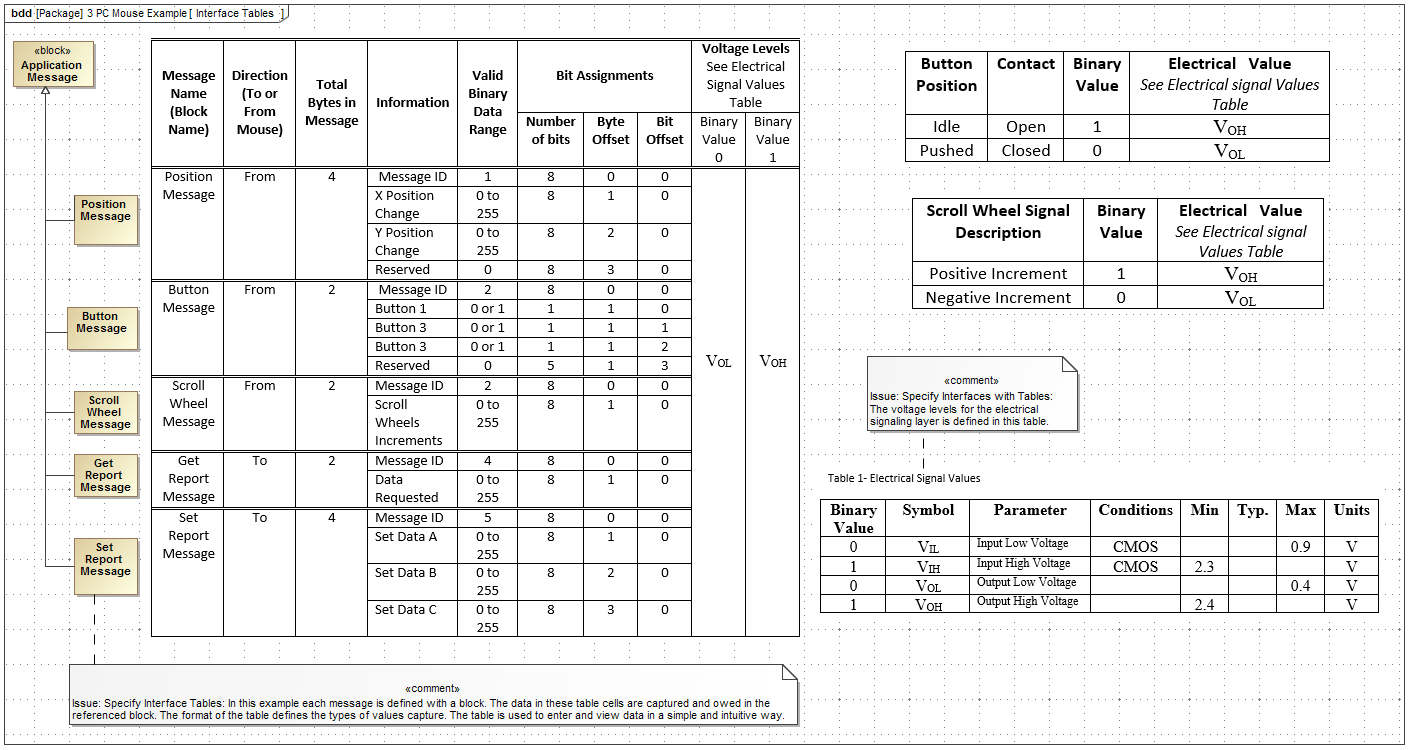 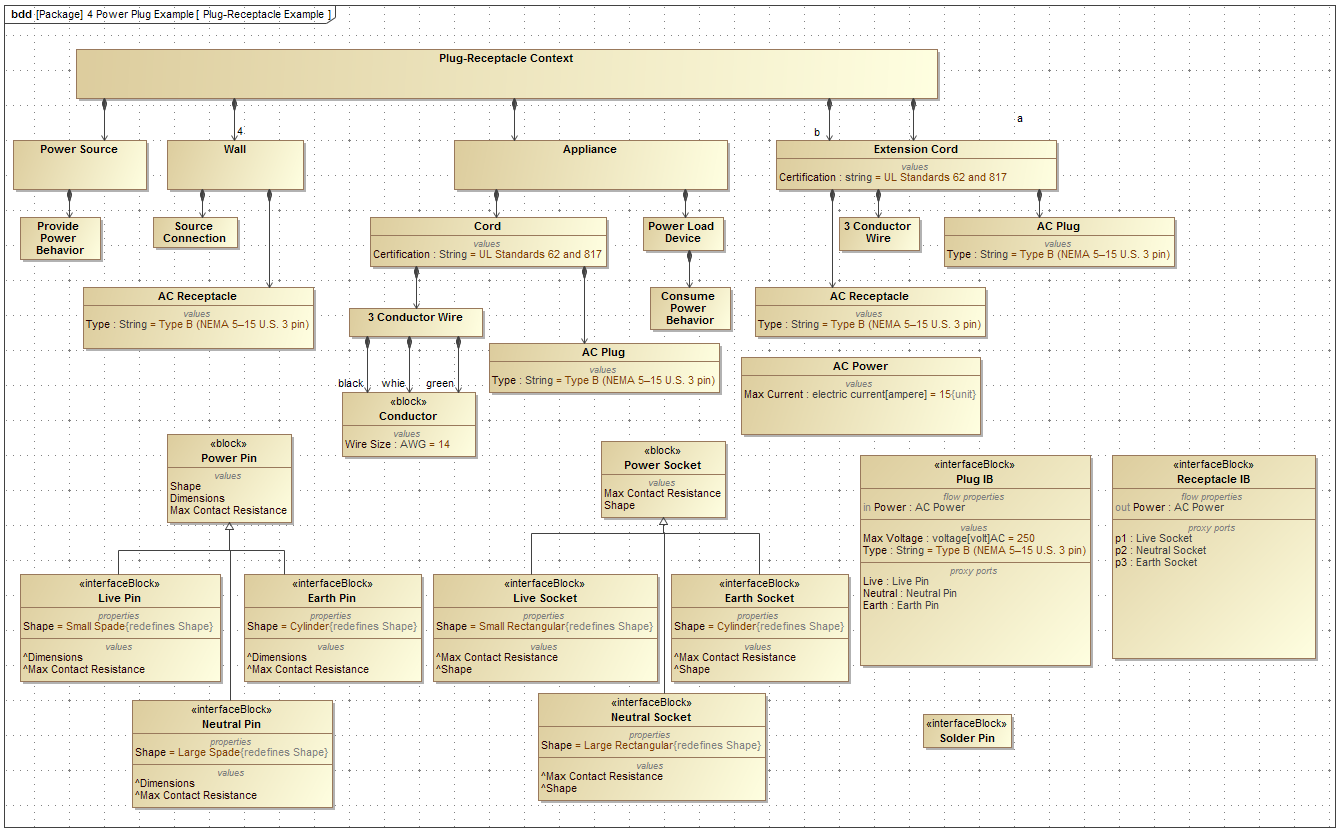 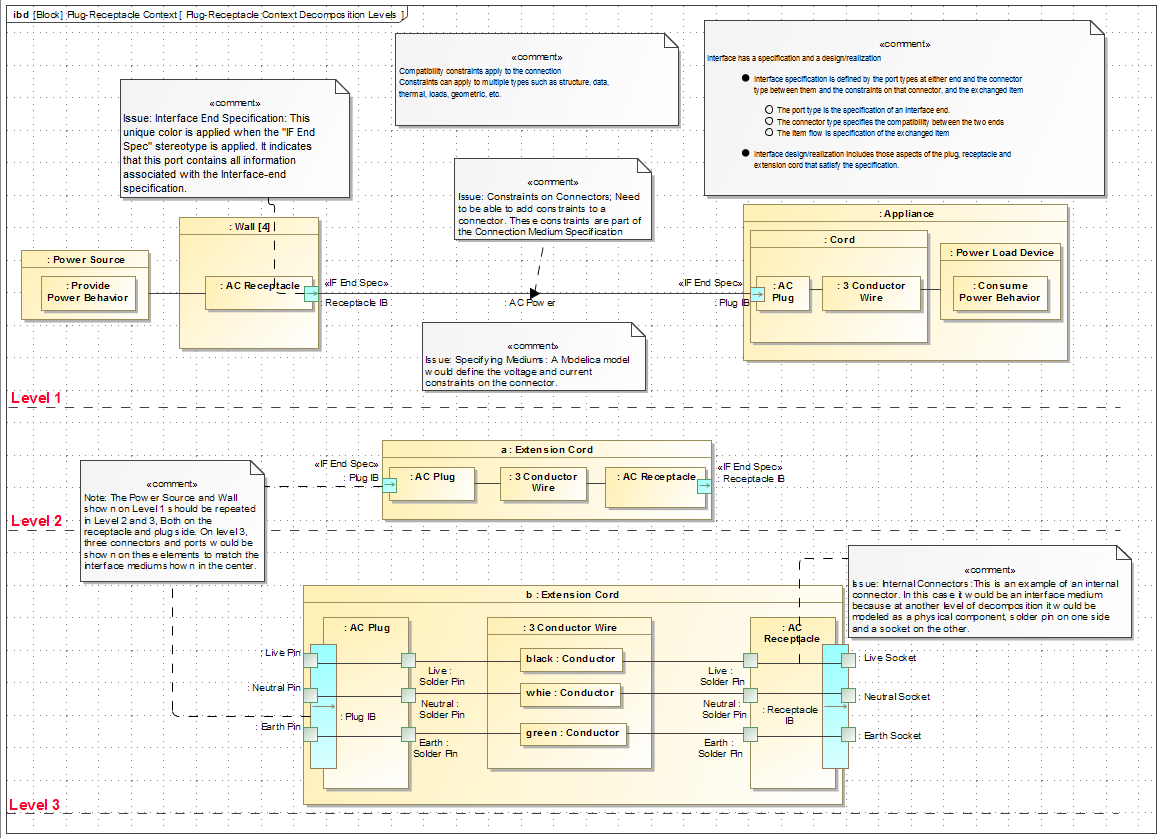